Figure 2. Position of the human visual area MT on the lateral aspect of six representative hemispheres. alitis: ...
Cereb Cortex, Volume 15, Issue 7, July 2005, Pages 1044–1053, https://doi.org/10.1093/cercor/bhh205
The content of this slide may be subject to copyright: please see the slide notes for details.
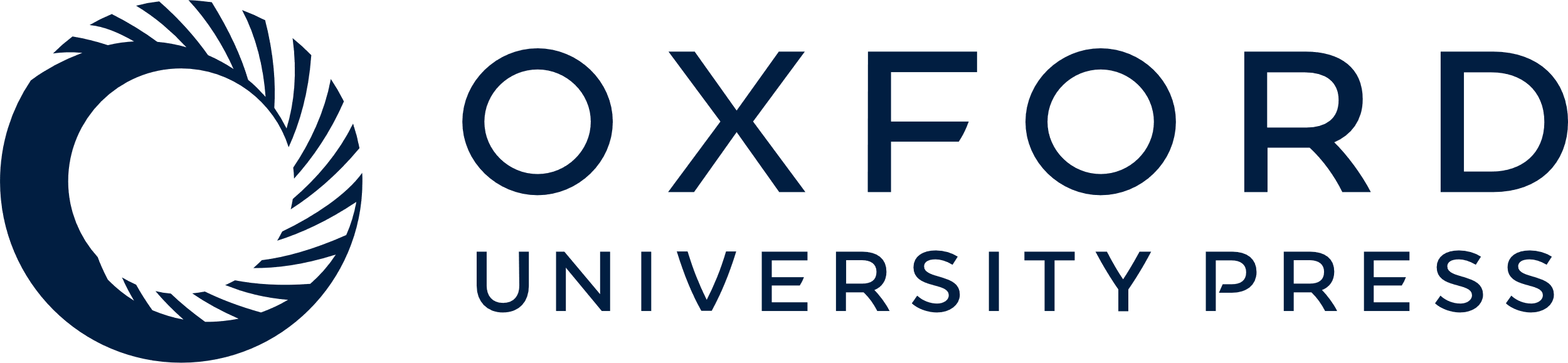 [Speaker Notes: Figure 2. Position of the human visual area MT on the lateral aspect of six representative hemispheres. alitis: ascending limb of the inferior temporal sulcus; ios; inferior occipital sulcus; los: lateral occipital sulcus; ***: in this particular hemisphere the posterior border of area MT was not clearly classified.


Unless provided in the caption above, the following copyright applies to the content of this slide: Cerebral Cortex V 15 N 7 © Oxford University Press 2004; all rights reserved]